Презентация работы пищеблоков, столовой школы.
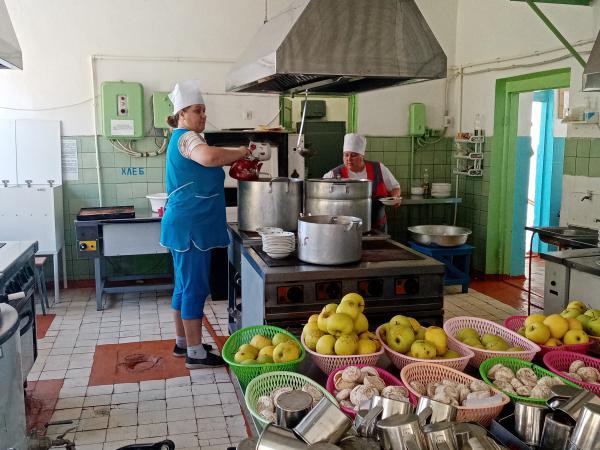 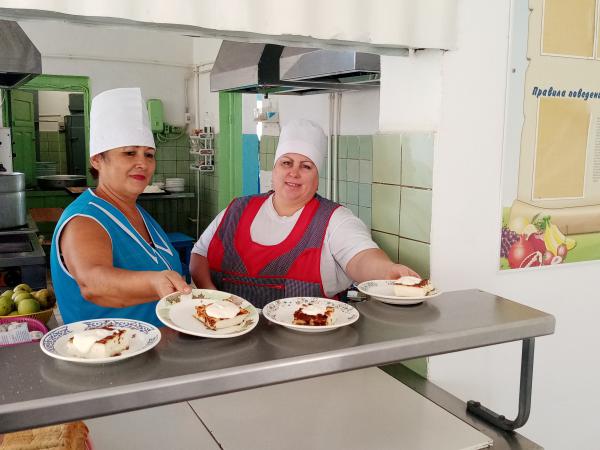 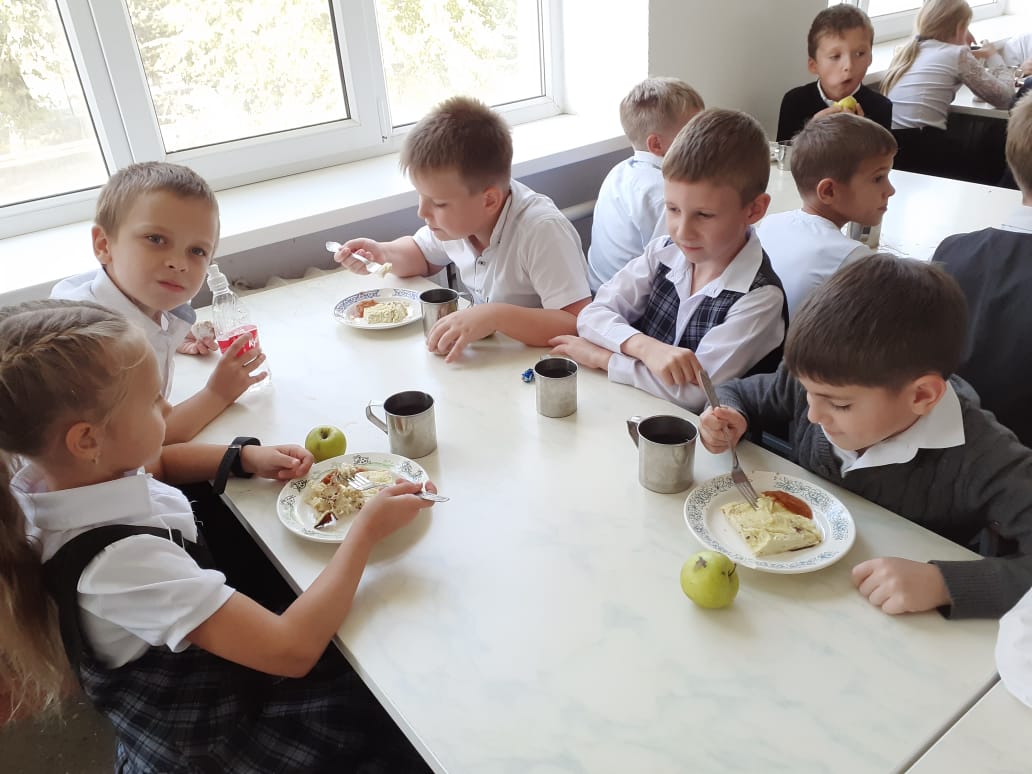 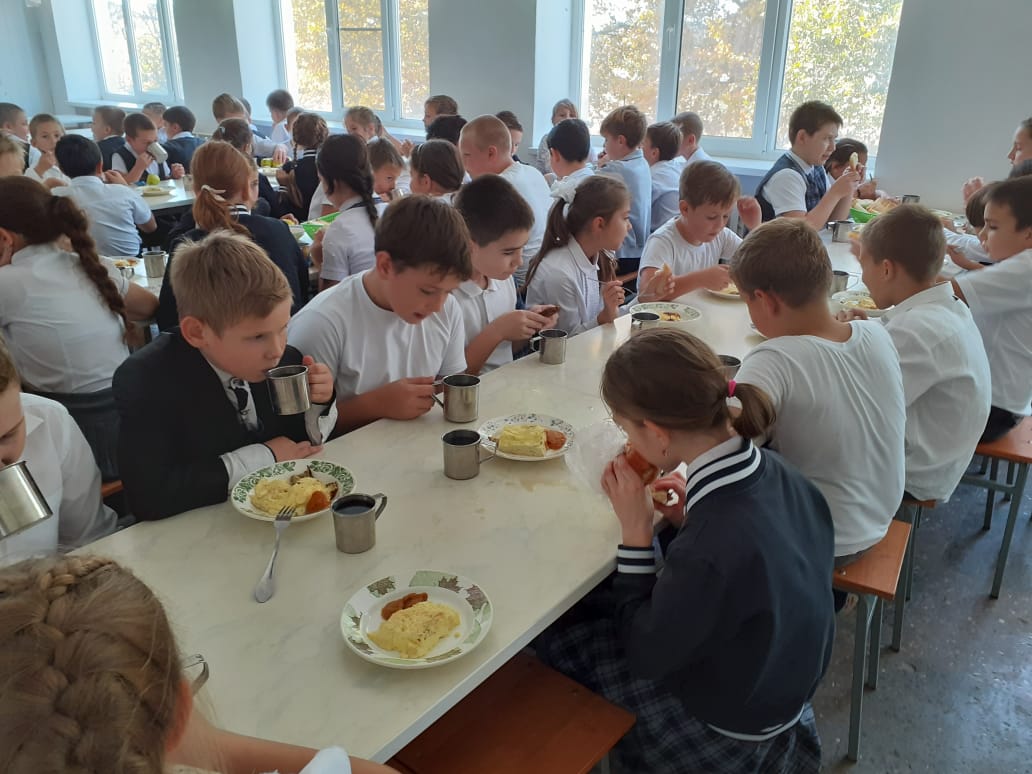